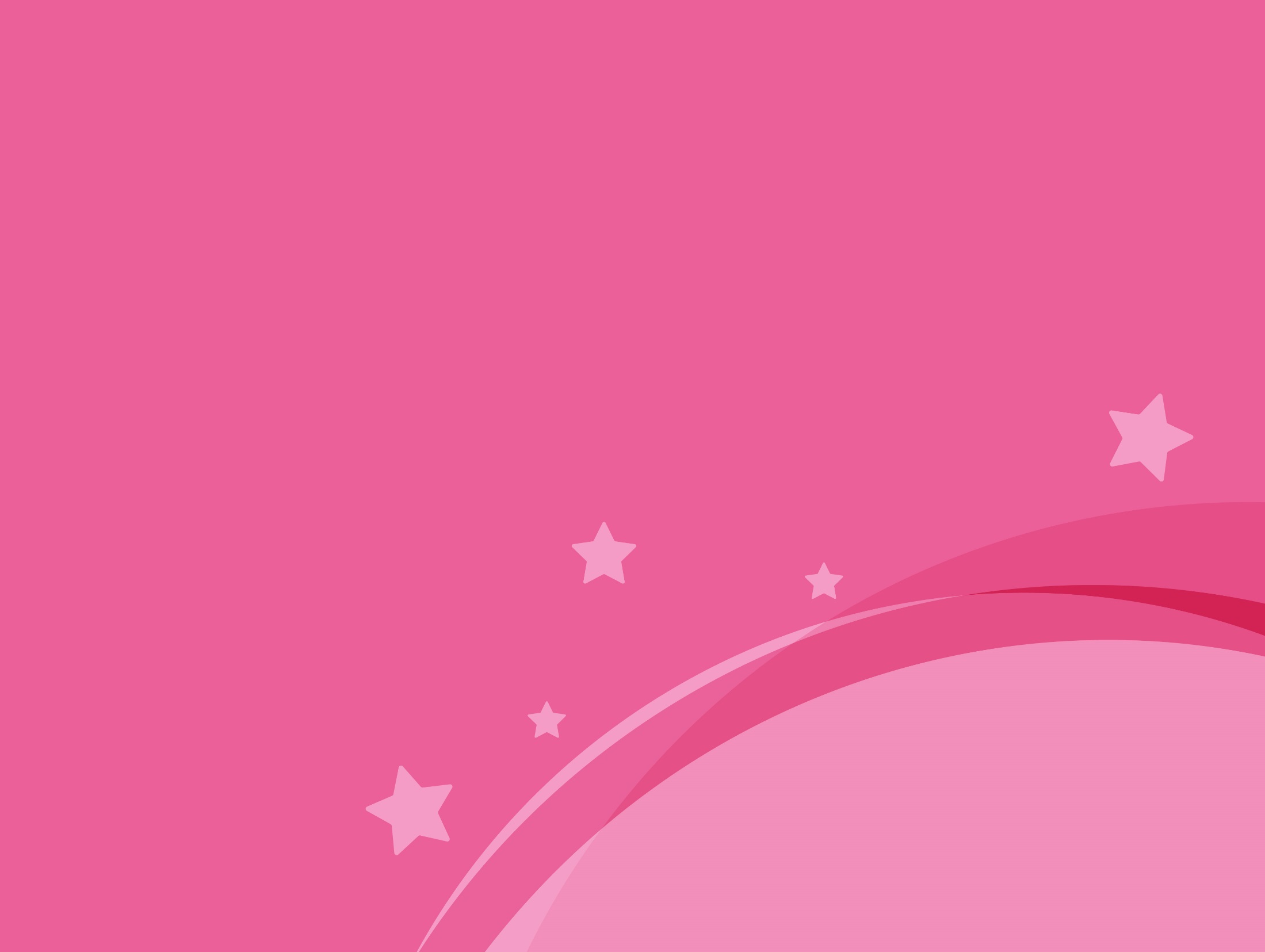 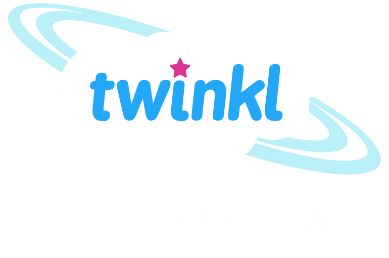 Science
Electricity
Year One
Science | Year 4 | Electricity | Electrical Circuits | Lesson 3
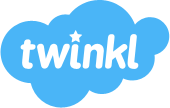 Aim
I can predict and test complete and incomplete circuits.
Success Criteria
I can identify what makes a circuit complete.
I can follow instructions to set up circuits.
I can identify complete and incomplete circuits.
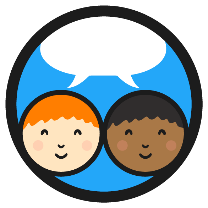 Electricity
Discuss the following questions about electricity with your partner. Click each answer box to reveal the answers!
Can you give an example of how electricity is found naturally?
Lightning, static electricity and bioelectricity.
The flow of electrical charge through a material.
What is 'current electricity'?
Mains electricity is one type of electrical current. Can you name another type?
Battery powered electricity.
Can you name a non-renewable method of generating electricity?
Burning fossil fuels such as coal, oil or natural gas.
Complete and Incomplete Circuits
An electrical circuit can be complete or incomplete.
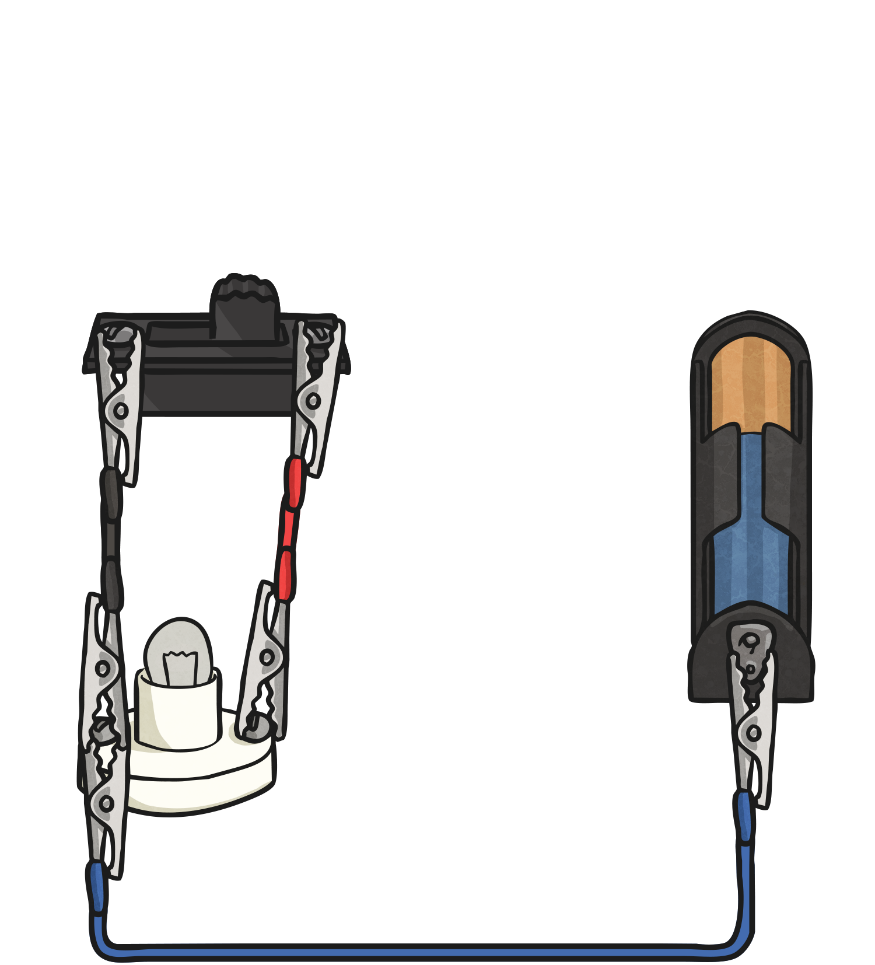 Complete Circuit
Incomplete Circuit
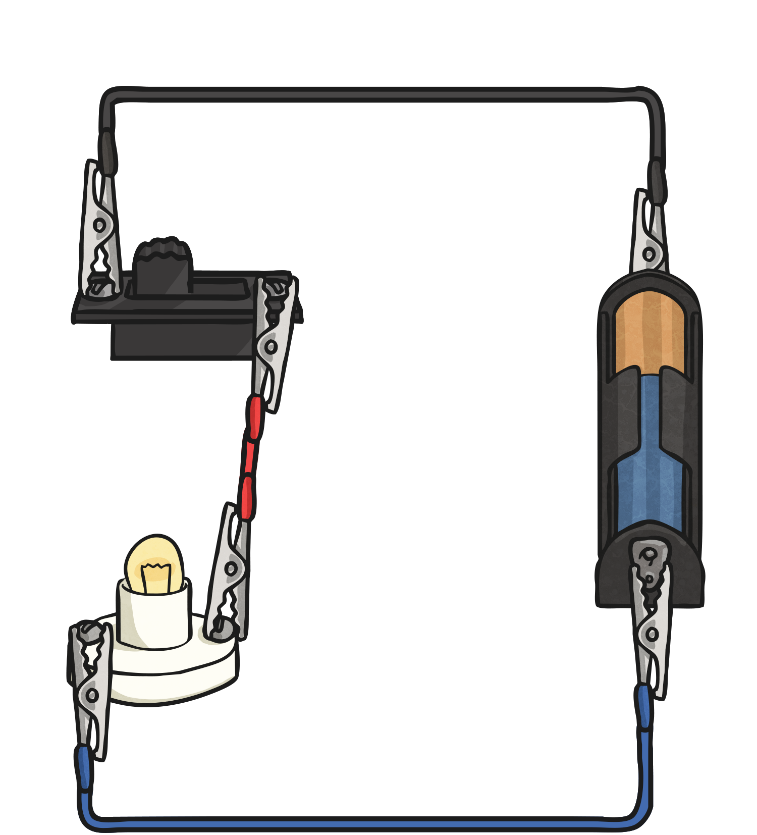 Complete and Incomplete Circuits
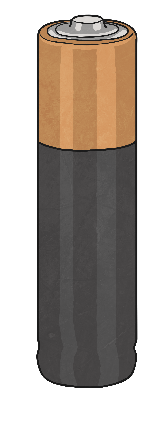 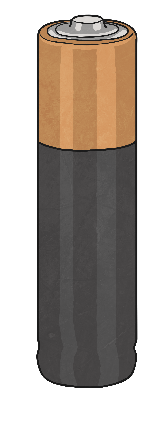 Current electricity is the flow of electrical charge though materials.

Every complete circuit must have a power supply. The power supply could be the mains, or it could be a battery.

For a circuit to be complete, there must be wires connected to both the positive and negative ends of the power supply. 

Electricity can only flow around a complete circuit that has no gaps.
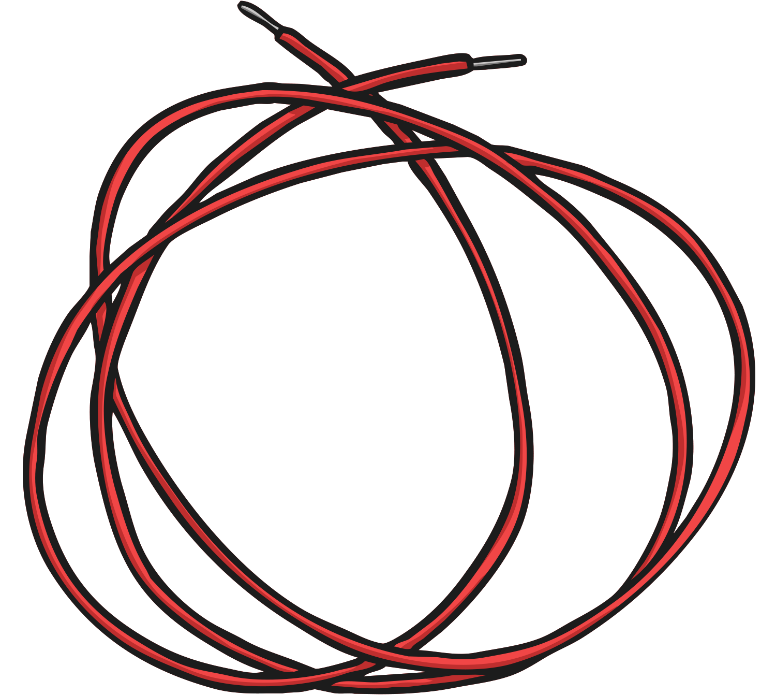 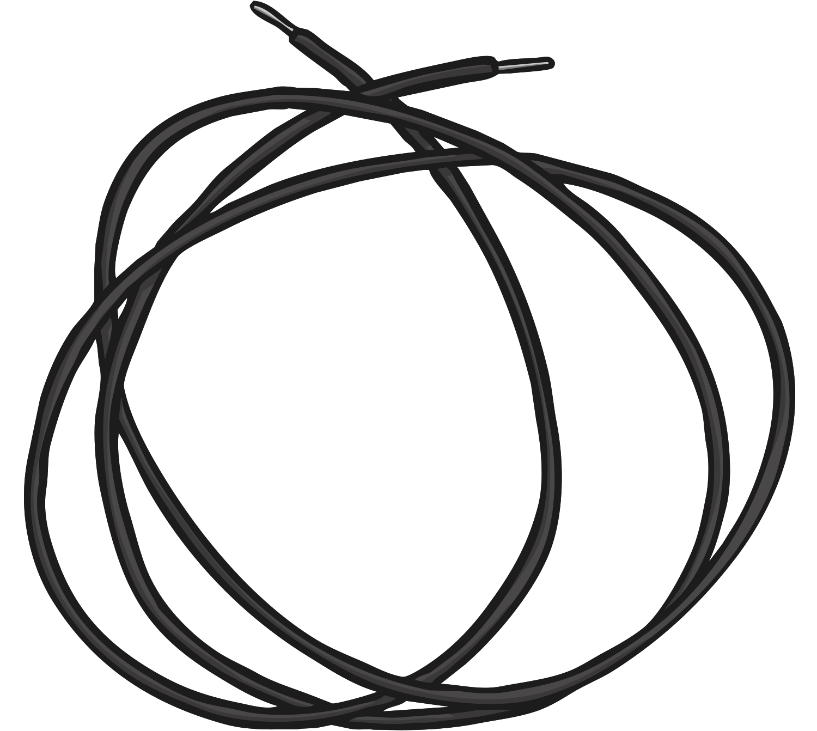 Complete and Incomplete Circuits
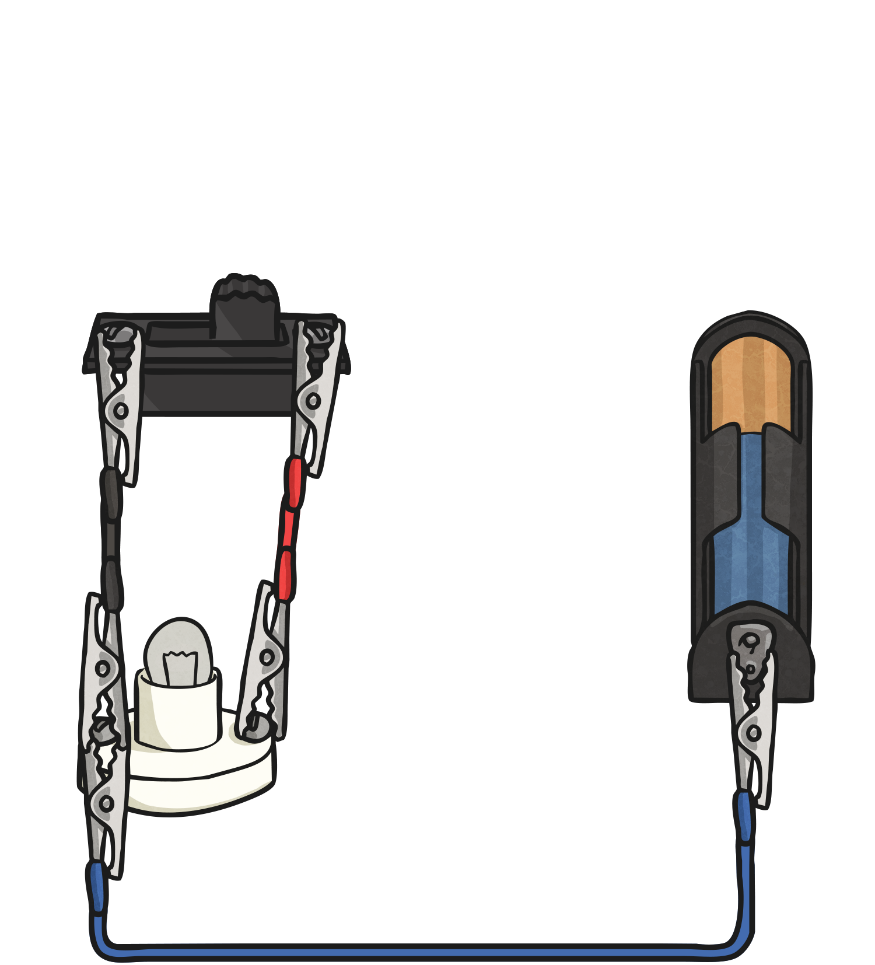 Incomplete Circuit
This circuit is incomplete. 

There is a gap in the circuit, so the electrical current cannot flow around it.

The wires do not connect to the positive and negative ends of the power supply (the battery).
Complete and Incomplete Circuits
Complete Circuit
This is a complete circuit.

There is a power supply (the battery).
There are no gaps anywhere, so the electrical current can flow around the entire circuit.
The wires connect to both the positive and negative ends of the battery.
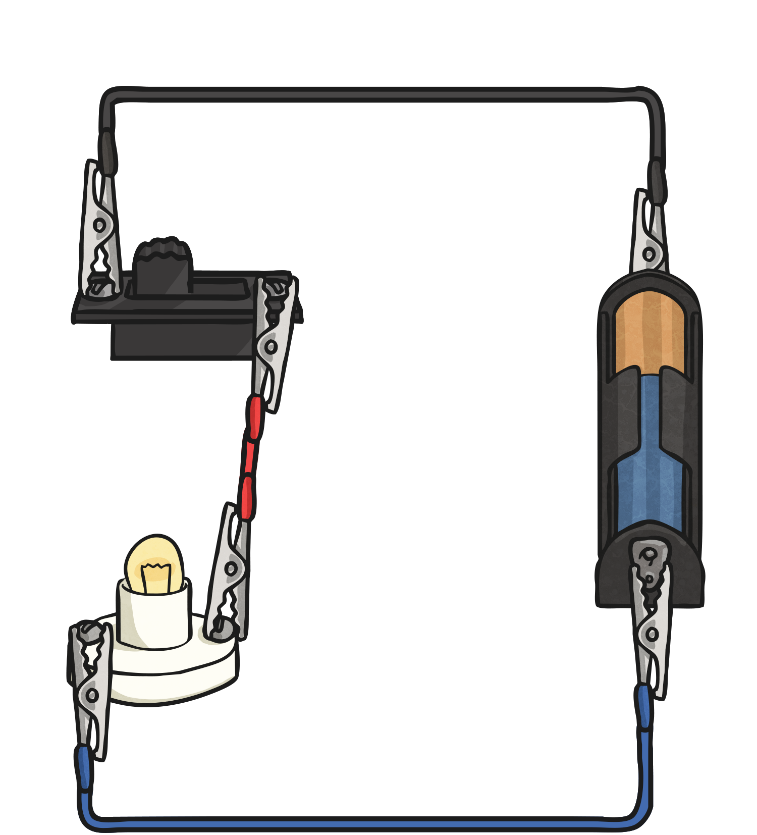 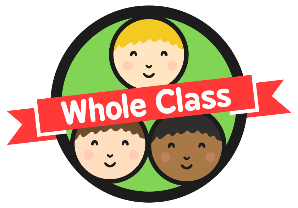 Complete or Incomplete?
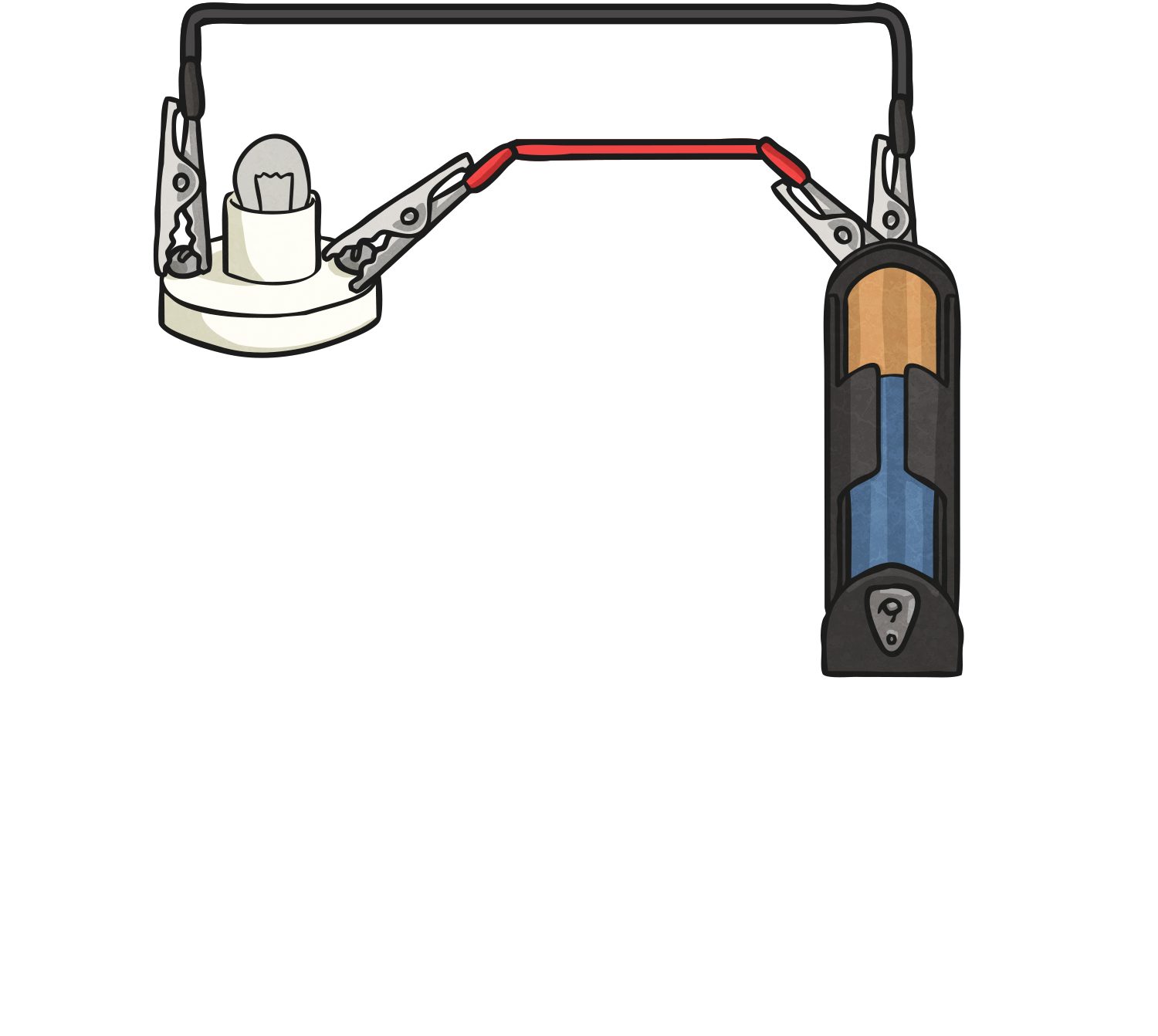 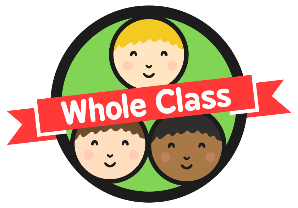 Complete or Incomplete?
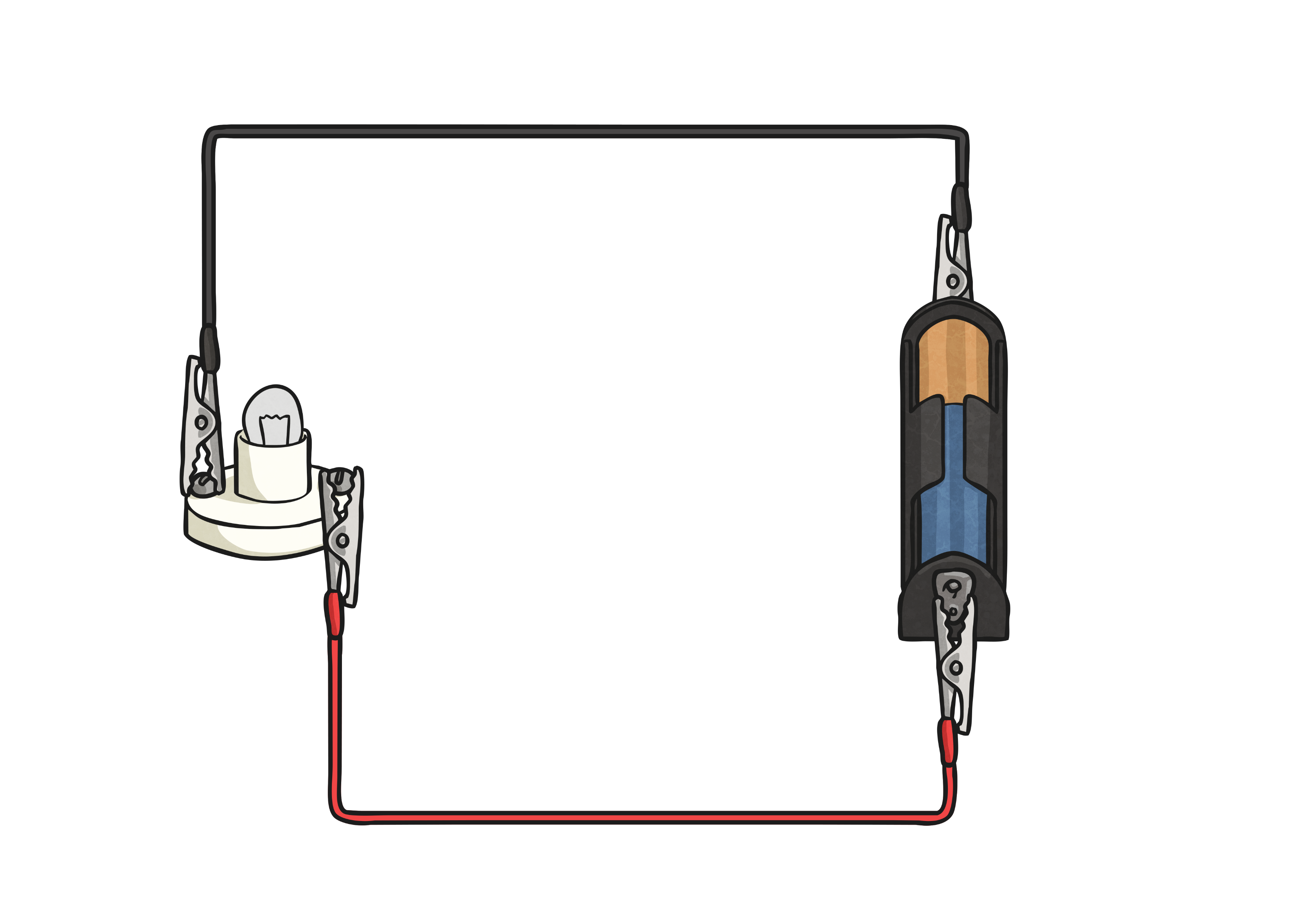 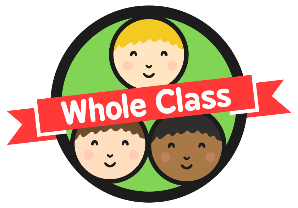 Complete or Incomplete?
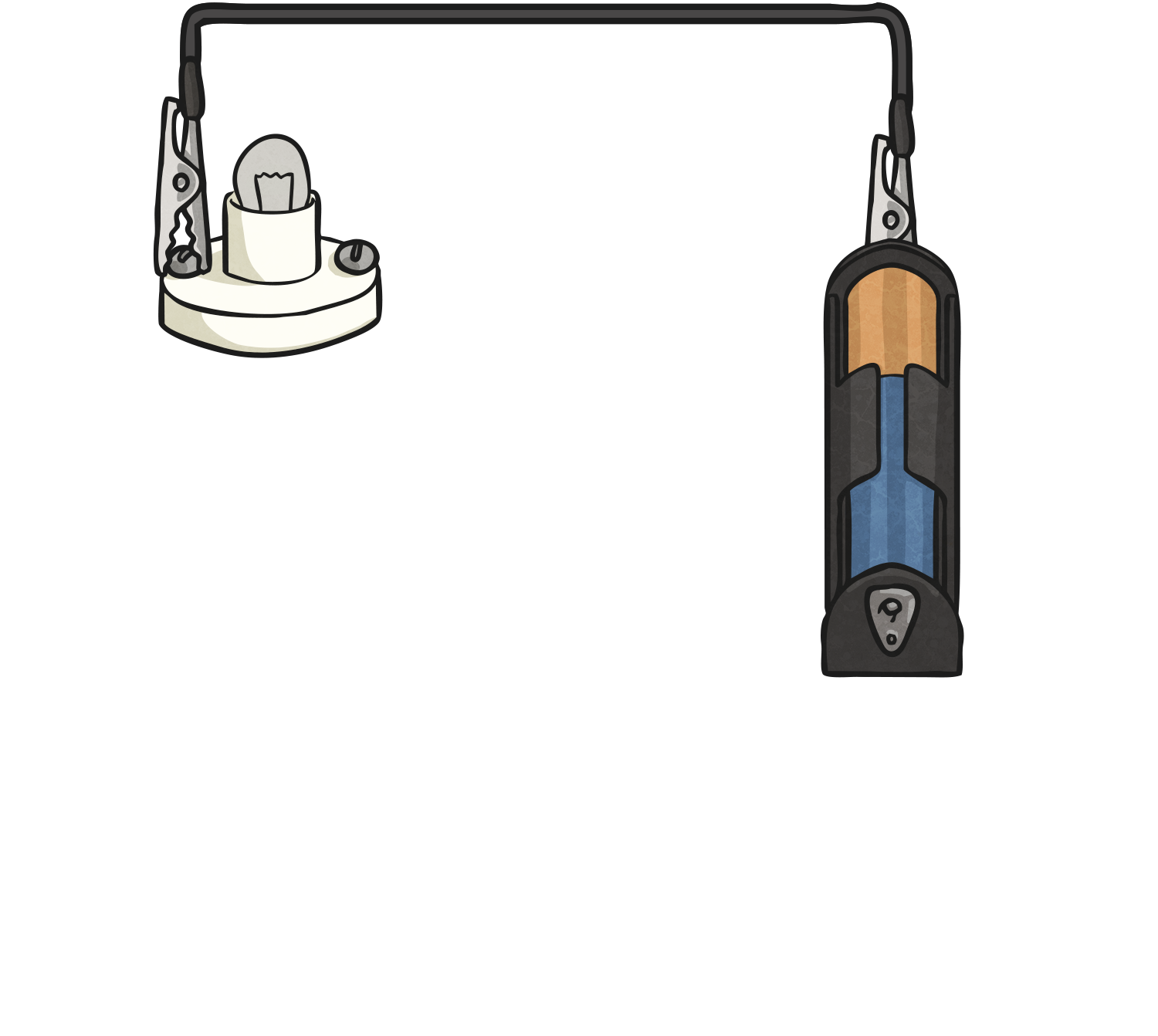 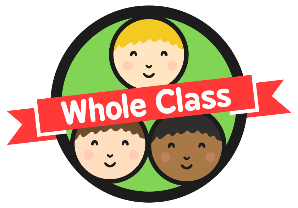 Complete or Incomplete?
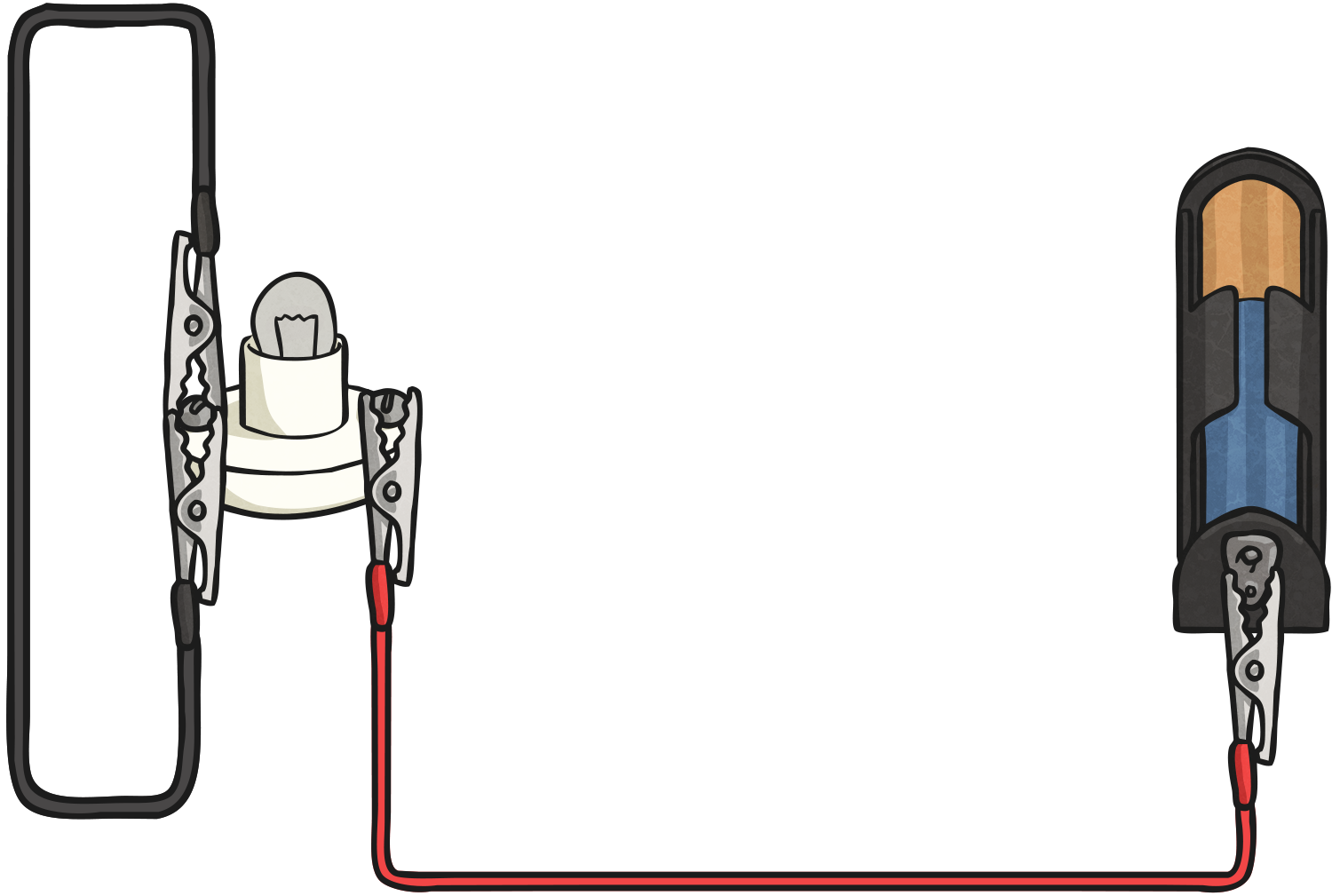 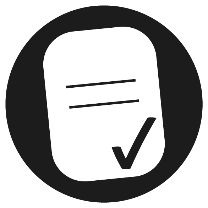 Aim
I can work out complete and incomplete circuits.
Success Criteria
I can identify what makes a circuit complete.
I can follow instructions to set up circuits.
I can identify complete and incomplete circuits.
After you have read slides please go to this site for further information.https://www.bbc.co.uk/bitesize/topics/zq99q6f/articles/zt8vg82